Agriculture Related Career
Opportunities Workshop

January 13, 2015
Ruben Flores
Colorado State University (CSU)
CSU was started in 1870 as the 
		Colorado Agricultural College
Colorado State College of Agriculture & Mechanic 	Arts (Colorado A&M) - 1935 
Colorado State University - 1957
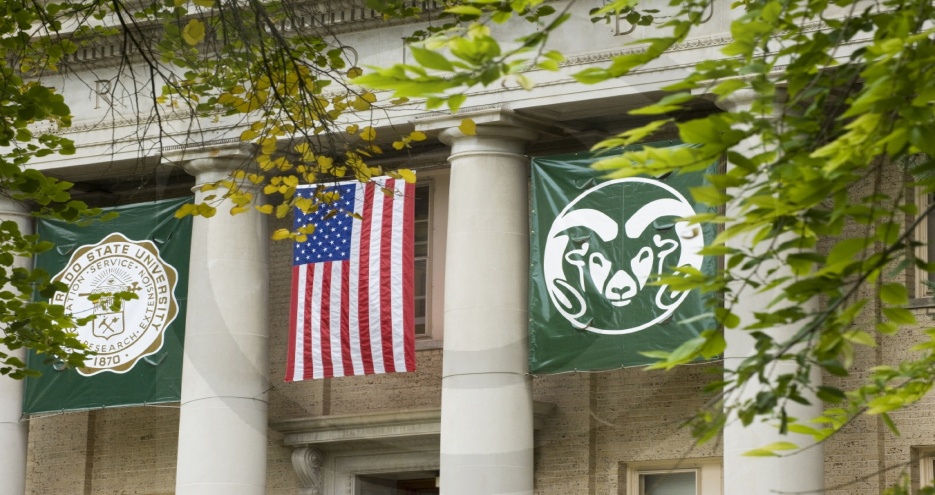 College of Agricultural Sciences (CAS)
CAS is one of eight Colleges at CSU
Other Colleges:
	- Business
	- Engineering
	- Health & Human Sciences 				
	- Liberal Arts
	- Natural Resources
	- Natural Sciences
	- Veterinary Medicine & Biomedical Sciences
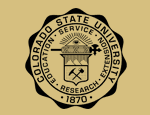 College of Agricultural Sciences (CAS)
CAS Departments:
Agricultural & Resource Economics
Animal Sciences
Horticulture & Landscape Architecture
Soil & Crop Sciences
Bioagricultural Sciences & Pest Management
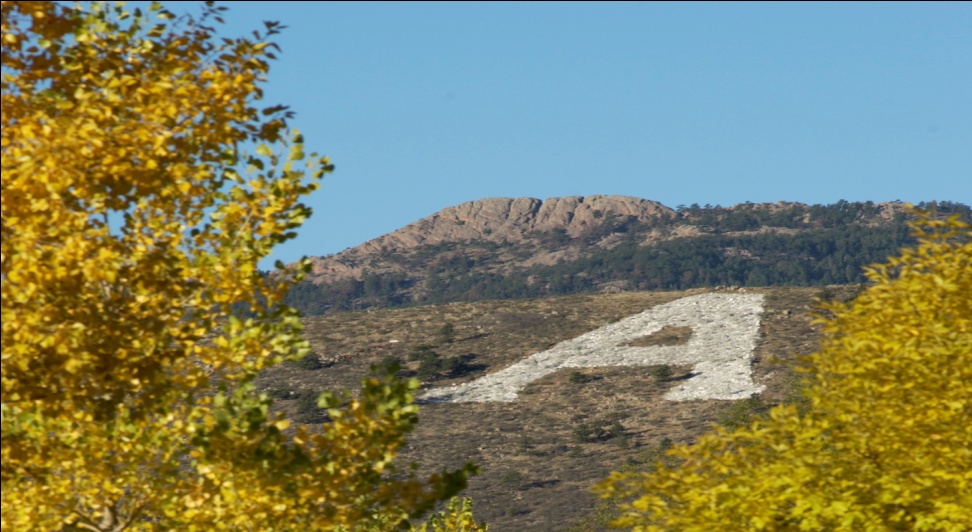 Agricultural & Resource Economics
Agricultural Education
	- Teacher Preparation
	- Ag Literacy
Agricultural Business
Agricultural Economics
	- Agricultural Economics
	- Farm & Ranch Management
	- Natural Resource Economics
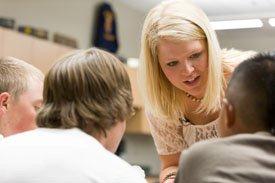 Animal Sciences
Animal Science
Equine Science
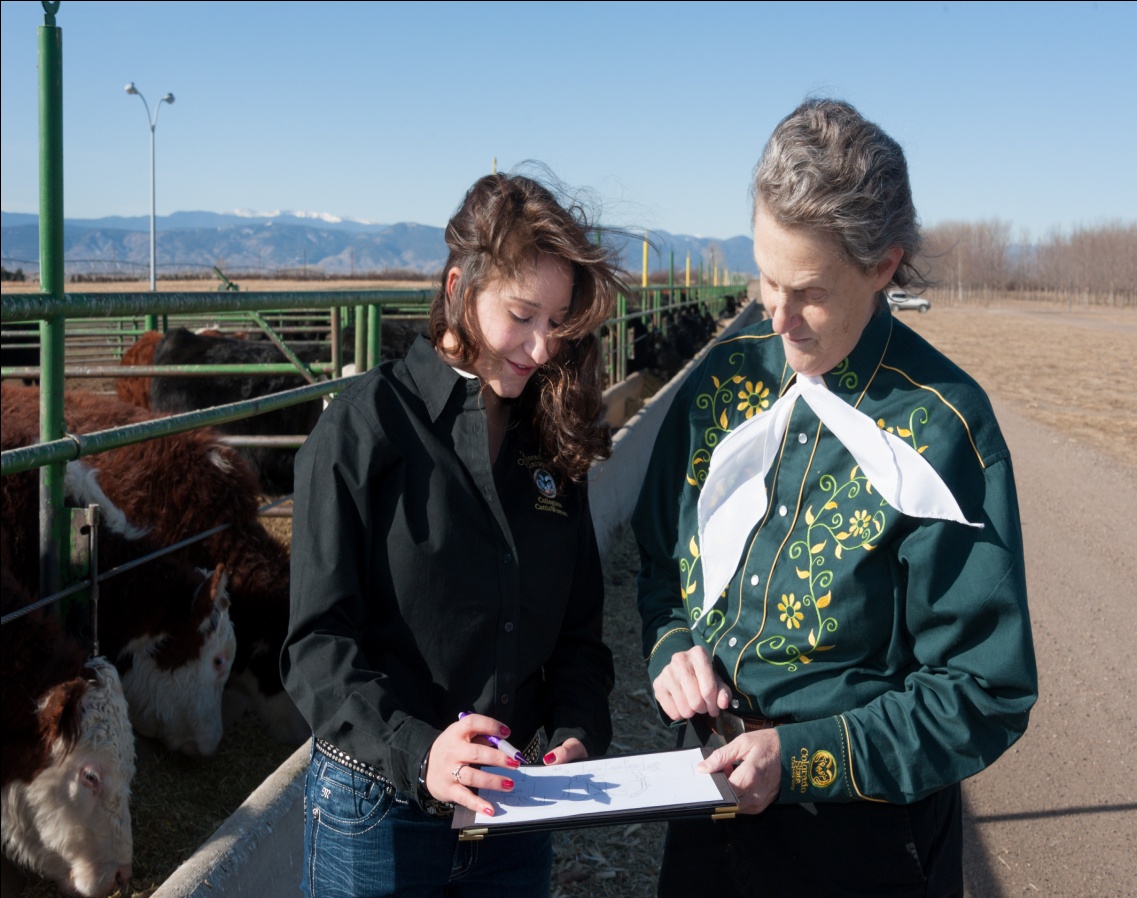 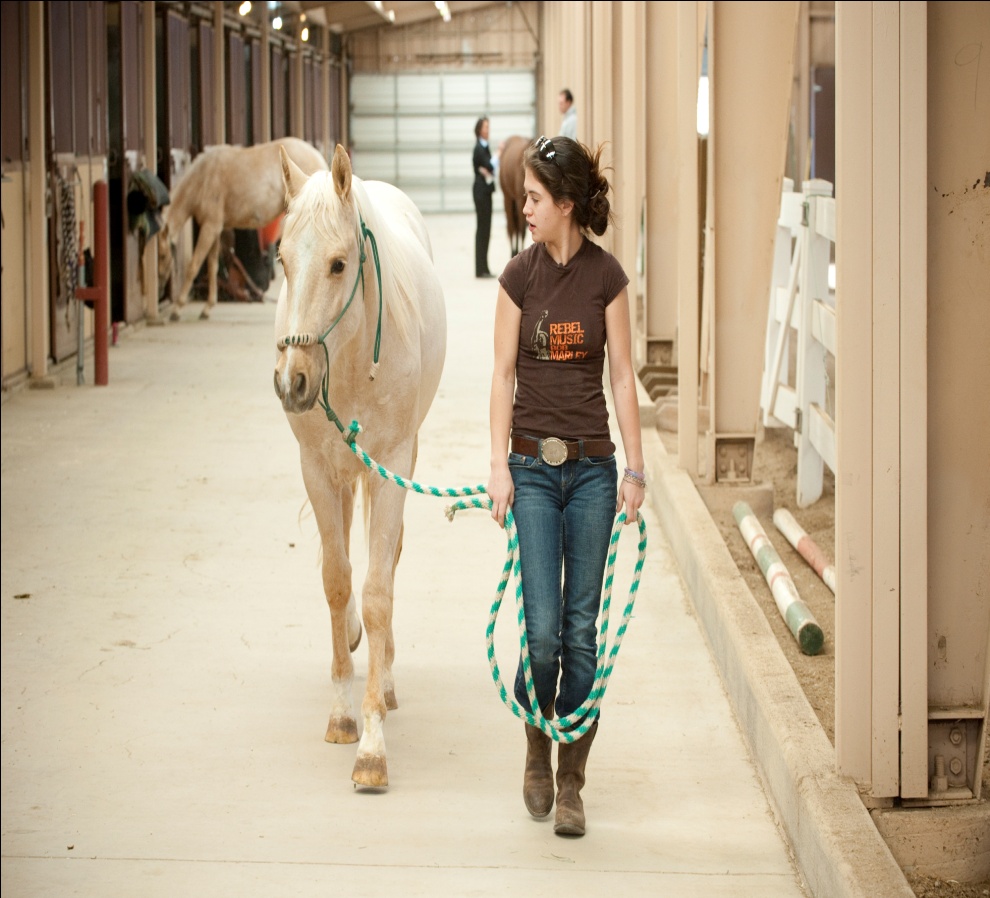 Horticulture & Landscape Architecture
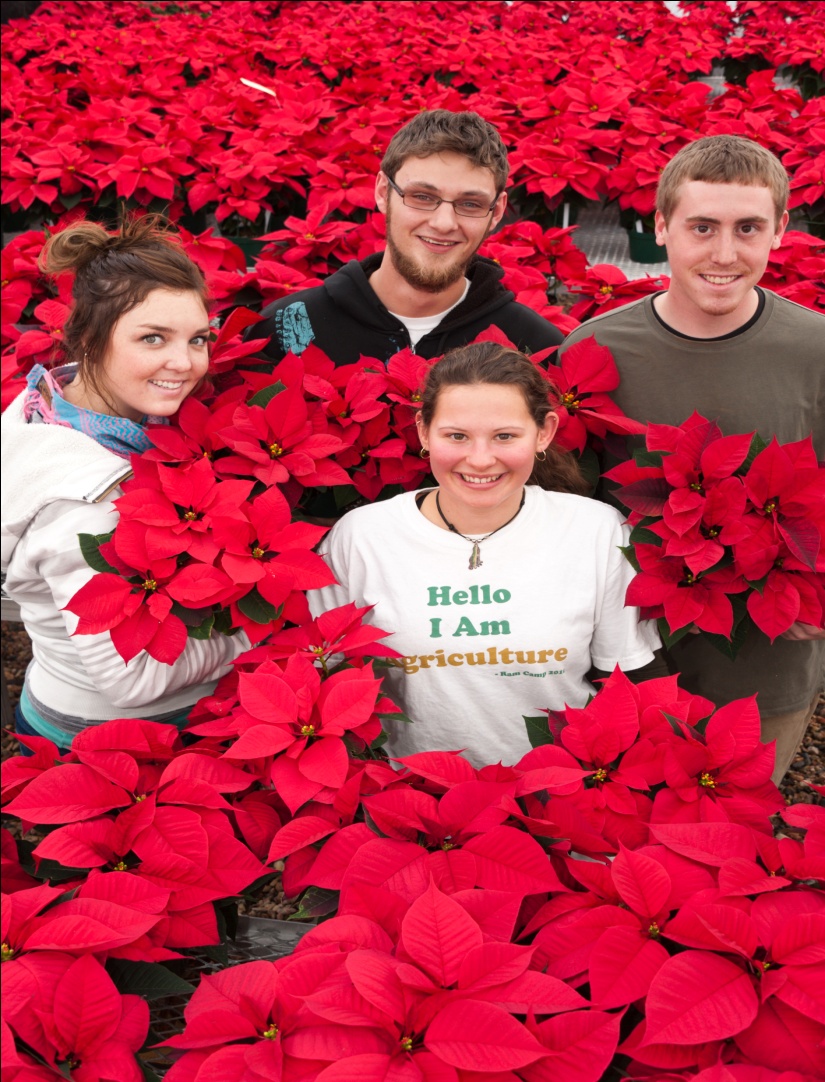 Horticulture
	- Floriculture
	- Horticulture Business Mgmt.
	- Horticulture Food Crops 
	- Horticultural Science
	- Horticultural Therapy			
	- Viticulture & Enology
Horticulture & Landscape Architecture (cont.)
Environmental Horticulture
	- Landscape Business
	- Landscape Design & Contracting
	- Nursery & Landscape Management
	- Turf Management
Landscape Architecture
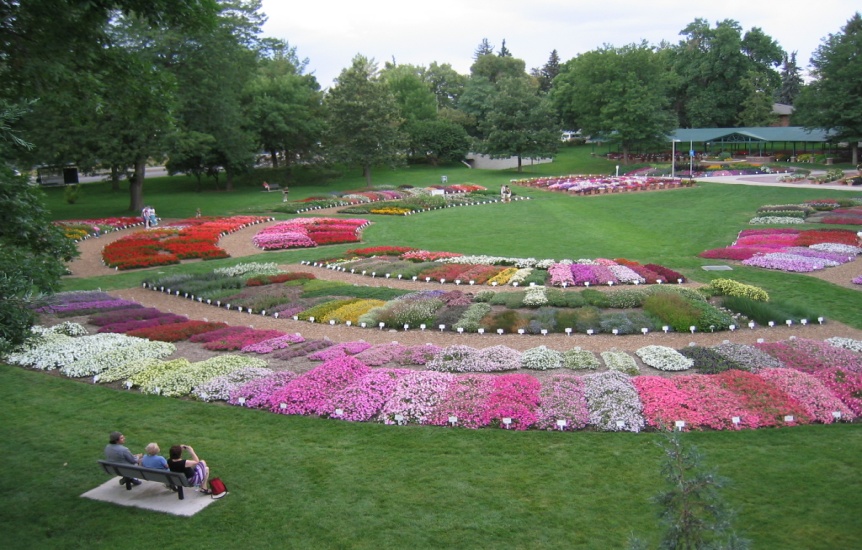 Soil & Crop Sciences
Agricultural Information Technologies
Agricultural Production Management
Biomass for Biofuels
International Soil & Crop Sciences
Plant Biotechnology, Genetics & Breeding
Soil Ecology
Soil Restoration & Conservation
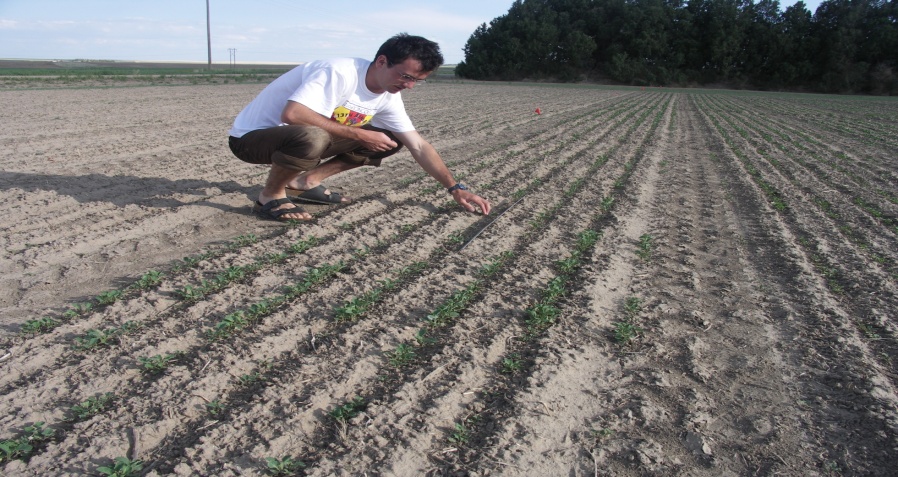 Bioagricultural Sciences & Pest Management (BSPM)
BSPM offers two minor options & a masters program
Entomology minor
Plant Health minor
4 + 1 masters
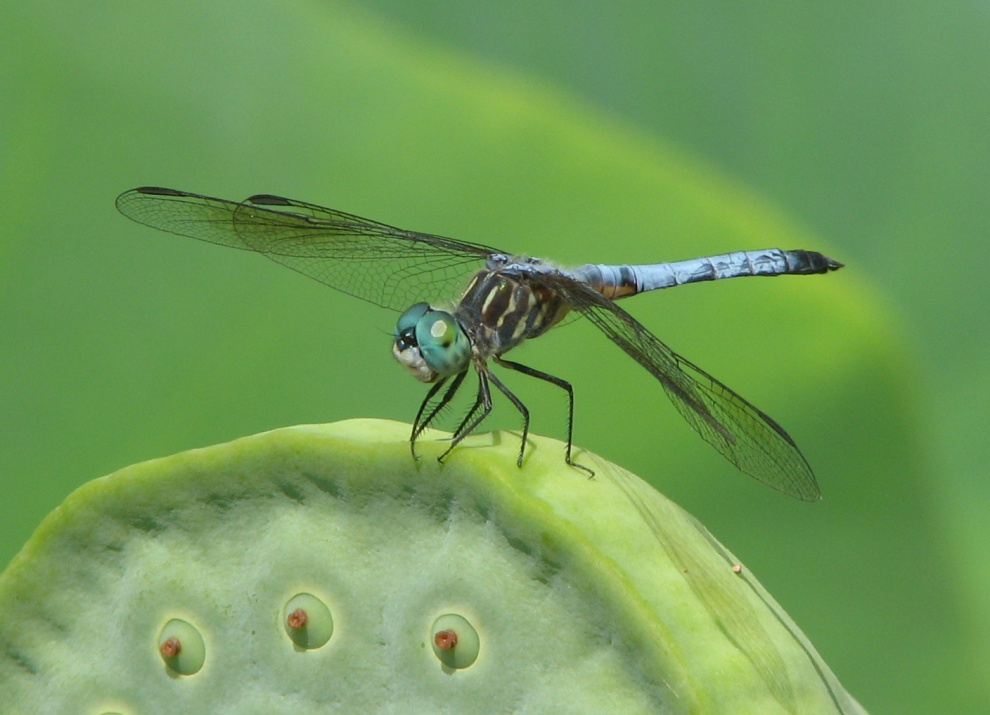 Student Organizations
Over 35 student organizations in CAS
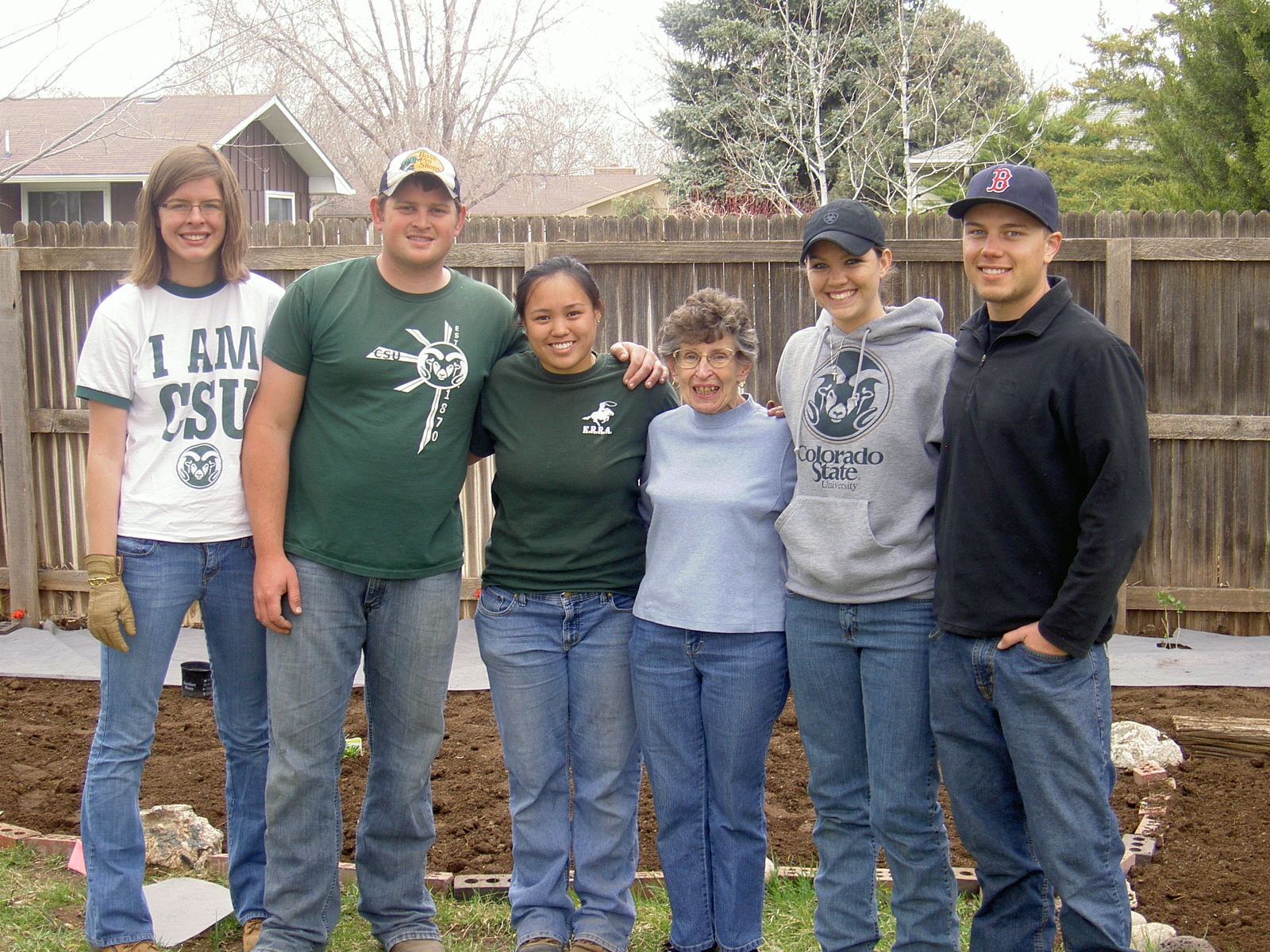 Scholarships
Over 400 scholarships were awarded for the 2014-15 	academic year
More than $795,000 was awarded
More CAS scholarships awarded than any other College 	at CSU
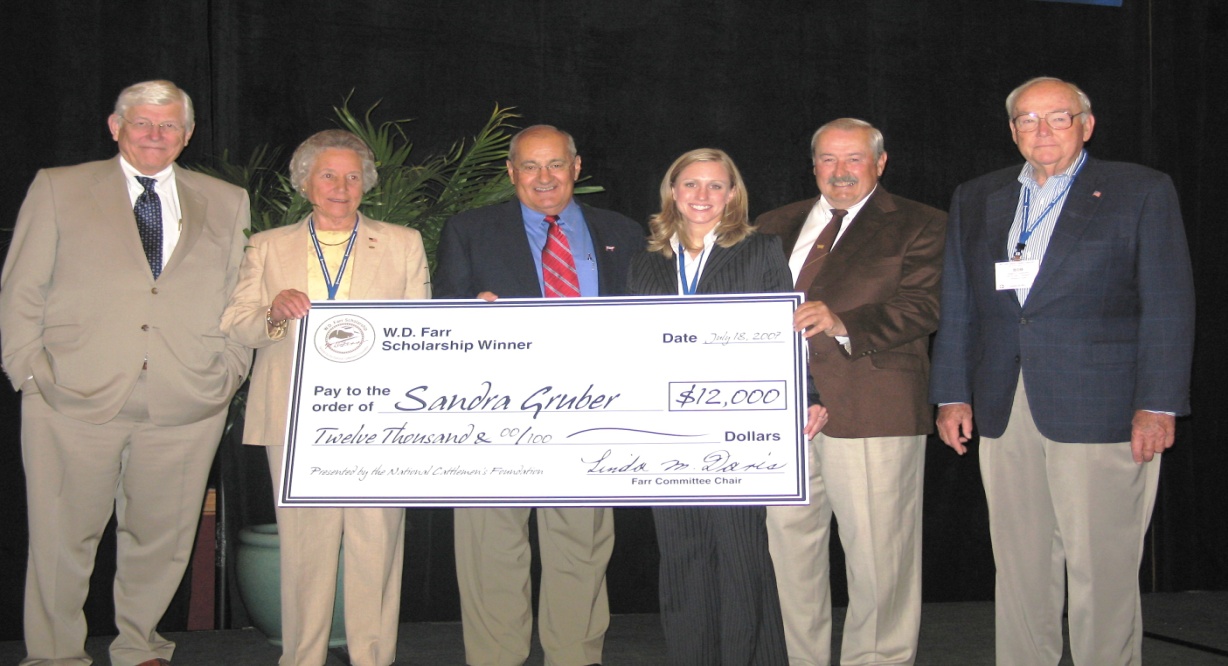 How to Apply to CSU
CSU or Common Application
Transcript
Test Scores
Letter of Recommendation
Personal Statement
$50 Processing Fee
Visit CSU
University Information Session & Campus Tour
	- Office of Admissions
	- Monday-Friday, 9:00 a.m. & 2:00 p.m.
CAS Tour & Meetings
	- Contact Ruben Flores
	- Personalized Visitation Schedule
CAS will help you grow
National FFA Convention – Louisville, KY
Agricultural Future of America (AFA) – Kansas City, MO 
Minorities in Agriculture, Natural Resources & Related 	Sciences – Houston, TX
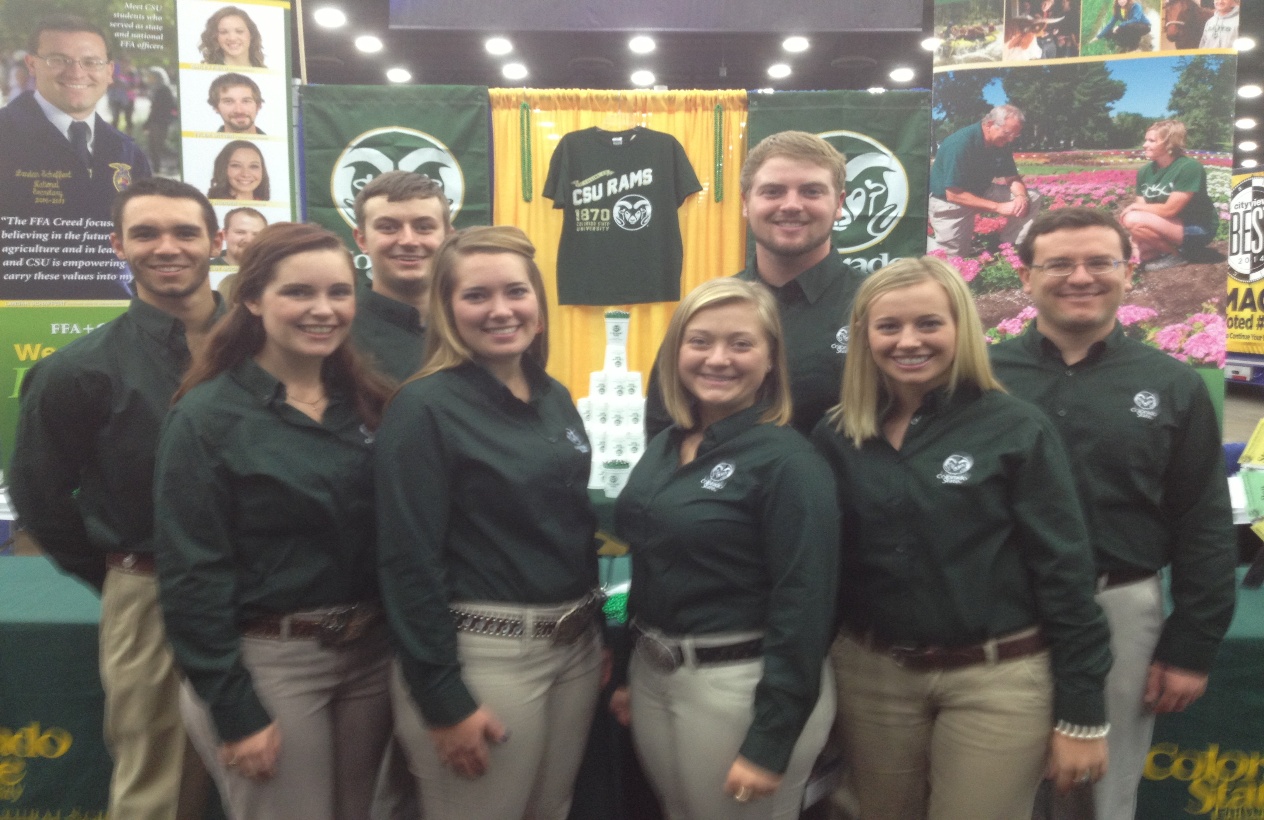 Questions / CAS Contact Information
Questions?

ruben.flores@colostate.edu

970.391.0955

www.agsci.colostate.edu